HYDROCARBONS
Hydrocarbons are organic compounds that consist of only C and H atoms.
Hydrocarbons come in a variety of forms. They may be gases (methane and paropane), liquids (hexane and benzene), waxes (paraffin wax), or polymers (polyethylene and polystyrene).
Hydrocarbons can be processed to create plastics.
They are insoluble in water.
HYDROCARBONS
The simplest class of organic compounds.
Nonpolar  
There are four main types of hydrocarbons:
	- saturated hydrocarbons (alkanes)
	- unsaturated hydrocarbons (alkenes or alkynes)
	- cycloalkanes
	- aromatic hydrocarbons
HYDROCARBONS
SATURATED means that each carbon is bonded to four other atoms through single covalent bonds. Hydrogen atoms usually occupy all available bonding positions after the carbons have bonded to each other.
UNSATURATED hydrocarbons contain either double or triple bonds. Since the compound is unsaturated with respect to hydrogen atoms, the extra electrons are shared between 2 carbon atoms forming double or triple bonds.
ALKANES
made up of only carbon and hydrogen atoms
Also called “paraffins”
single bonds only between carbon atoms
general formula: CnH2n+2  (assuming non-cyclic structures)
name ends in "ane"
Alkanes
Many of these (alkanes) substances are familiar because of their widespread use.
	Example: Methane (CH4 ), a major component of natural gas
		        -	propane (C3H8), major component of bottled gas
		       -  butane (C4H10), used in disposable lighters and in fuel canisters for gas camping stoves and lanterns.
		        -  alkanes with from 5 to 12 carbon atoms per molecule are found in gasoline.
Important Families of Organic Compounds
Organic chemistry
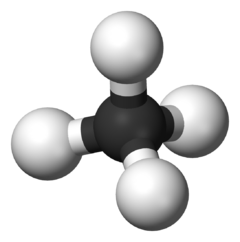 The study of carbon compounds
The first known  organic compounds were derived from animal and vegetable sources and were difficult to crystallize and purify.
Swedish chemist Torbern Bergman was the first person to express the difference between “organic” and “inorganic” substances, and the phrase organic chemistry soon to came to mean “the chemistry of compounds from living organisms”.
Organic Chemistry
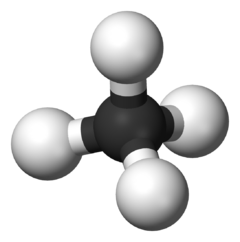 To many chemist at that time, their only explanation for the difference in behavior between organic and inorganic compounds was that organic compounds contained a peculiar and “vital force” (vital force theory) as a result of their derivation from living sources.
Michel Chevreul (1816)
		Animal fat         NaOH       soap +  Glycerine

		Soap     	      H3O+              “fatty acids”
Why is Carbon special? Why is it that sets Carbon apart from all other elements in the periodic table?

		-The unique ability of carbon to bond together forming long chains and rings. Carbon, alone of all elements, is able to form an immense diversity of compounds, from the simplest to the staggeringly complex: from methane to DNA, which can contain hundreds of billions.